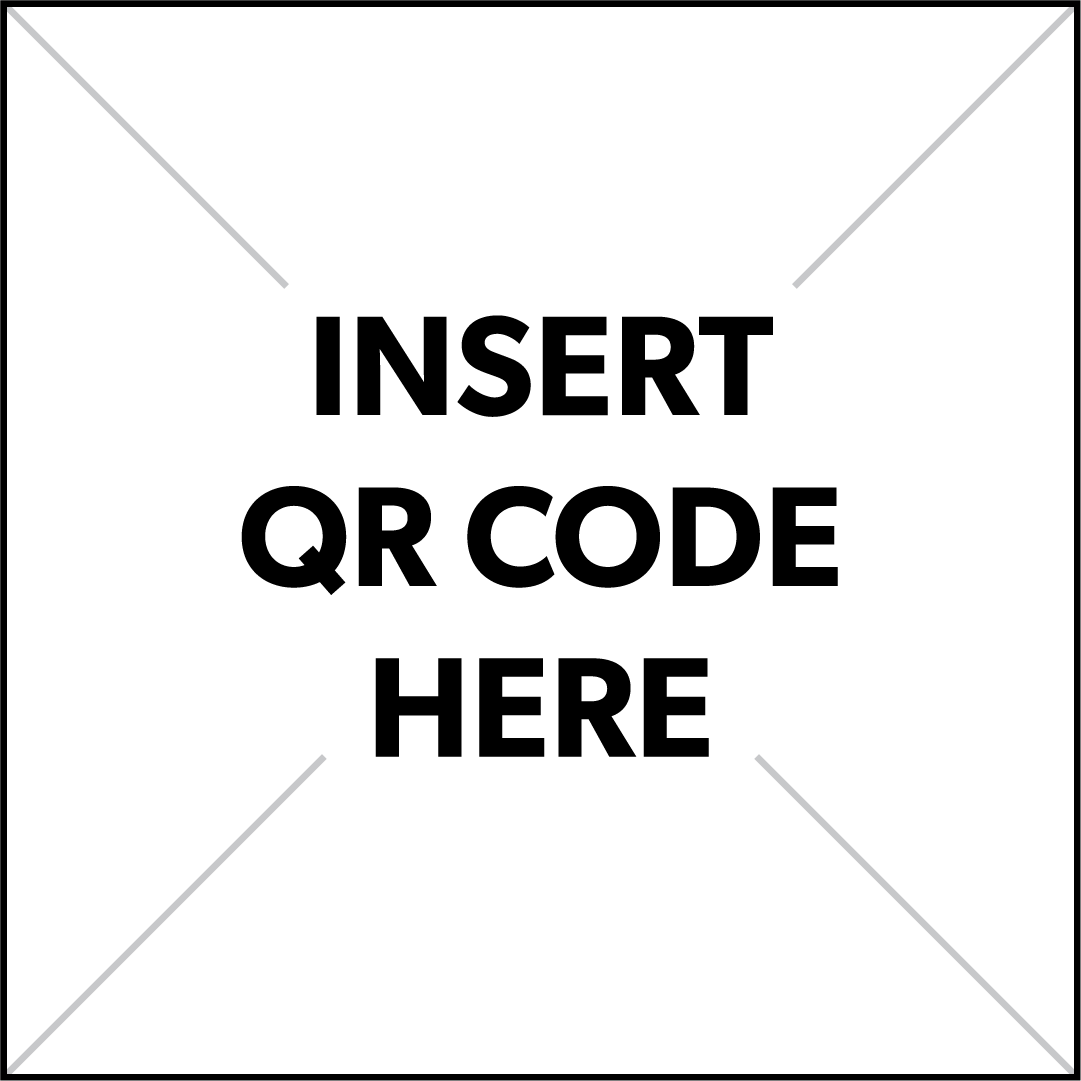 smartdollar.com/enroll/enrollmentlink